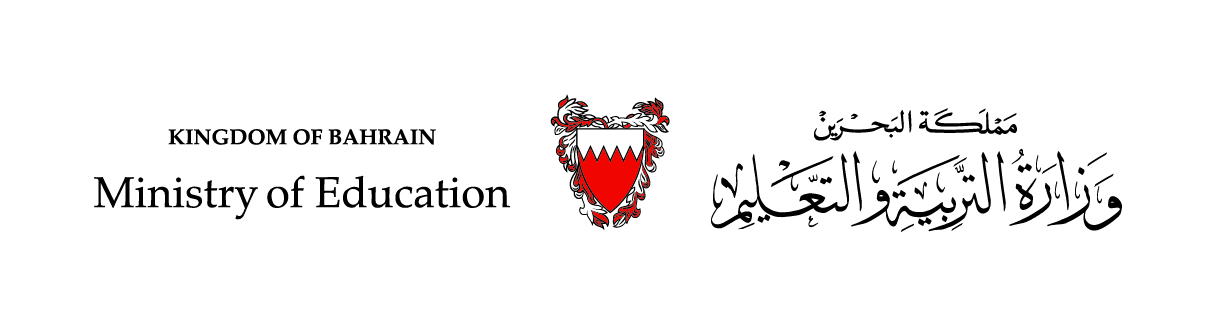 رياضيات الصف الثاني الابتدائي - الجزء الأول

(5-4): الجمع بإعادة التجميع

(صفحة 106)
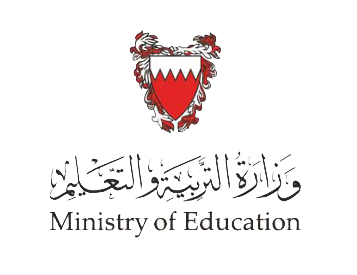 سنتعلم في هذا الدرس

 إيجاد ناتج الجمع بإعادة التجميع.
أوجد ناتج:   27 + 5
27
32
27 + 5 =
2 آحاد
3 عشرات
5
يوجد عدد كافٍ من القطع لتكوّين عشرة
مِثــالٌ
الجمع بإعادة التجميع-الصف الثاني الابتدائي
وزارة التربية والتعليم – 2020م
أوجد ناتج :   43 + 8
43
51
43 + 8 =
8
1 آحاد
5 عشرات
يوجد عدد كافٍ من القطع لتكوّين عشرة
مِثــالٌ
الجمع بإعادة التجميع-الصف الثاني الابتدائي
وزارة التربية والتعليم – 2020م
أجمع بالعدّ التصاعدي مستعملًا                              و      :
يوجد عدد كافٍ من القطع لتكوّين عشرة
4 آحاد
44
35     +    9 = _ _ _ _ _ _
4 عشرات
مِثــالٌ
أجمع بالعدّ التصاعدي مستعملًا                               و      :
يوجد عدد كافٍ من القطع لتكوّين عشرة
3 آحاد
73
66     +    7 = _ _ _ _ _ _
7 عشرات
مِثــالٌ
أكمل الجدول لتجد ناتج الجمع:
4 + 7 آحاد  +  2 عشرات
= 1 آحاد  +  3 عشرات
31
نعم
3 + 4 آحاد  +  2 عشرات
= 7  آحاد  + 2 عشرات
27
لا
مِثــالٌ
6 + 8 آحاد  +  3 عشرات
 =4 آحاد  + 4 عشرات
نعم
44
الجمع بإعادة التجميع-الصف الثاني الابتدائي
وزارة التربية والتعليم – 2020م
أكمل الجدول لتجد ناتج الجمع:
4 + 9 آحاد  +  1 عشرات
=   3 آحاد  +  2 عشرات
23
نعم
3 + 8 آحاد  +  6 عشرات
=  1  آحاد  + 7 عشرات
نعم
71
6 + 2 آحاد  +  3 عشرات
=  8 آحاد  + 3 عشرات
مِثــالٌ
38
لا
الجمع بإعادة التجميع-الصف الثاني الابتدائي
وزارة التربية والتعليم – 2020م
وَفّر سلمان 9 دنانير خلال الأسبوع الماضي، ووَفّر 23 دينارًا خلال هذا الأسبوع. كم دينارًا وَفّر سلمان خلال الأسبوعين؟
9
23
+
3+ 9 آحاد  2 عشرات
2 آحاد  3 عشرات
مِثــالٌ
23 + 9  = 32
وَفّر سلمان خلال الأسبوعين  32 دينارًا
الجمع بإعادة التجميع-الصف الثاني الابتدائي
وزارة التربية والتعليم – 2020م
قرأت سلمى 13 قصة خلال الشهر الماضي، وقرأت 8 قصص خلال هذا الشهر. كم قصة قرأت سلمى في الشهرين؟
8
13
+
3 + 8 آحاد  1 عشرات
1 آحاد  2 عشرات
مِثــالٌ
13 + 8 = 21
قرأت سلمى في الشهرين 21 قصةً
الجمع بإعادة التجميع-الصف الثاني الابتدائي
وزارة التربية والتعليم – 2020م
تدريب
تدريب1
الزمن: دقيقة
64 + 8 =
اختر الإجابة الصحيحة فيما يأتي:   ( بالضغط عليها)
أحسنت
فكر جيدًا
فكر جيدًا
72
67
612
الجمع بإعادة التجميع-الصف الثاني الابتدائي
وزارة التربية والتعليم – 2020م
تدريب
تدريب2
الزمن: دقيقة
37 + 4  =
اختر الإجابة الصحيحة فيما يأتي:   ( بالضغط عليها)
أحسنت
فكر جيدًا
فكر جيدًا
41
311
77
الجمع بإعادة التجميع-الصف الثاني الابتدائي
وزارة التربية والتعليم – 2020م
عزيزي الطالب 
لمزيد من التدريب ارجع إلى 
كتاب الطالب صفحة 107 
 كتاب التمارين صفحة 41
الجمع بإعادة التجميع-الصف الثاني الابتدائي
وزارة التربية والتعليم – 2020م
انتهى الدرس
الجمع بإعادة التجميع-الصف الثاني الابتدائي
وزارة التربية والتعليم – 2020م